Концептуально-методологические основы модернизации иноязычного профессионального образования
СОВРЕМЕННАЯ МЕТОДОЛОГИЯ ИНОЯЗЫЧНОГО ОБРАЗОВАНИЯ В ВЫСШЕЙ ШКОЛЕ
Тема №1Б
Модернизация иноязычного профобразования обеспечивается интегративной представленность 4 базовых методологических начал необходимых для концептуально-модульного структурирования и их использования в качестве базисов компетентностного межкультурно-коммуникативного образования, т.е. 4 базиса формируют модернизацию иноязычного образования.
Слайд №1
ОСНОВНЫЕ НАПРАВЛЕНИЯ СИСТЕМНОЙ МОДЕРНИЗАЦИИ ИНОЯЗЫЧНОГО ОБРАЗОВАНИЯ
Тема I
НАЗРЕВШИЕ В ЛИНГВОДИДАКТИКЕ ПРОБЛЕМЫ
-
Усиление спроса на ИЯ как действенный инструмент  межкультурного 
взаимодействия;
-Сохранение традиционная  методологическая платформа теории обучения
иностранным языкам;
-Необходимость системной модернизации 
иноязычного образования
НАУЧНО-ПРИКЛАДНЫЕ РАЗРАБОТКИ, НАПРАВЛЕННЫЕ НА
РАЗРАБОТКА №1
РАЗРАБОТКА №2
РАЗРАБОТКА 3
РАЗРАБОТКА № 4
МЕЖДУНАРОДНО-АДАПТИВНАЯ СИСТЕМА 
ИНОЯЗЫЧНОГО 
ОБРАЗОВАНИЯ
УНИВЕРСАЛЬНАЯ 
КОНЦЕПЦИЯ 
И СТРУКТУРА
 ФОРМИРОВАНИЯ 
ПОЛИЯЗЫЧИЯ
КОМПЕТЕНТНОСТНОЕ МОДЕЛИРОВАНИЕ
СОВРЕМЕННОГО
ПРОФЕССИОНАЛЬНОГО
ОБРАЗОВАНИЯ
КОГНИТИВНО-ЛИНГВОКУЛЬТУРОЛО-ГИЧЕСКАЯ 
МЕТОДОЛОГИЯ
КОНЦЕПТУАЛЬНАЯ
ОСНОВА СОВРЕМЕННОЙ ТЕОРИИ МЕЖКУЛЬТУРНОЙ КОММУНИКААЦИИ И ИНОЯЗЫЧНОГО ОБРАЗОВАНИЯ
ЗА ОСНОВУ ВЫДЕЛЕНИЯ УРОВНЕЙ ОБУЧЕННОСТИ И  РАНЖИРОВАНИЯ БЫЛИ ВЗЯТЫ  ОБЩЕЕВРОПЕЙСКИЕ ЯЗЫКОВЫЕ КОМПЕТЕНЦИИ ВЛАДЕНИЯ ИНОСТРАННЫМ ЯЗЫКОМ», В СООТВЕТСТВИИ С КОТОРОЙ СОХРАНЯЮТСЯ 6 ЕВРОПЕЙСКИХ УРОВНЕЙ ОБУЧЕННОСТИ.
НА  ОСНОВЕ ЛИНГВОКУЛЬТУРОЛОГИЧЕСКОЙ МЕТОДОЛОГИИ ВЫВЕДЕНЫ ЗАКОНОМЕРНОСТИ СТАНОВЛЕНИЯ ПОЛИЯЗЫЧНОЙ ЛИЧНОСТИ И ПРЕДЛАГАЕТСЯ УНИВЕРСАЛЬНАЯ СТРУКТУРА МОДЕЛИРОВАНИЯ ЯЗЫКОВОГО ОБРАЗОВАНИЯ
СИНТЕЗ СОДЕРЖАТЕЛЬНО-СТРУКТУРНОЙ  ЦЕЛЕНАПРАВЛЕННОСТИ ДВУХ ТИПОВ- ОБРАЗОВАТЕЛЬНОЙ И ПРОФЕССИОНАЛЬНО-ЗНАЧИМОЙ
№ 1
Первый базис
– это когнитивно-лингвокультурологическая  методология с объектом – лингвокультура и личность; с теорией – межкультурная коммуникация, формируемая на базе методологических принципов, с целевым результатом межкультурная компетенция «субъект МК».
Слайд №2
МЕТОДОЛОГИЧЕСКИЕ И КОНЦЕПТУАЛЬНЫЕ ОСНОВЫ 
ИНОЯЗЫЧНОГО ОБРАЗОВАНИЯ
Тема I
КОГНИТИВНО-ЛИНГВОКУЛЬТУРОЛОГИЧЕСКАЯ 
МЕТОДОЛОГИЯ  -
СОВРЕМЕННАЯ ПЛАТФОРМА НАУЧНОГО ПОЗНАНИЯ 
ТЕОРИИ ИНОЯЗЫЧНОГО ОБРАЗОВАНИЯ
РАСШИРЕНИЕ ПРЕДМЕТНОЙ ОБЛАСТИ 
«ИНОСТРАННЫЙ ЯЗЫК»
 ДО УРОВНЯ 
«ИНОЯЗЫЧНОЕ ОБРАЗОВАНИЕ»
ОБЪЕКТ ИНОЯЗЫЧНОГО 
ОБРАЗОВАНИЯ
МЕЖДИСЦИПЛИНАРНЫЙ КОНСТРУКТ
«ЯЗЫК-КУЛЬТУРА-ЛИЧНОСТЬ»
МЕТОДОЛОГИЧЕСКАЯ КАТЕГОРИЯ
«ЛИНГВОКУЛЬТУРА»
МЕТОДОЛОГИЧЕСКИЕ ПРИНЦИПЫ - КОГНИТИВНЫЙ, КОММУНИКАТИВНЫЙ, 
СОЦИОКУЛЬТУРНЫЙ, ЛИНГВОКУЛЬТУРНЫЙ, КОНЦЕПТУАЛЬНЫЙ, 
РАЗВИВАЮЩЕ-РЕФЛЕКСИВНЫЙ (ЛИЧНОСТНО-ЦЕНТРИРОВАННЫЙ)
МЕЖКУЛЬТУРНО-КОММУНИКАТИВНАЯ ТЕОРИЯ 
ИНОЯЗЫЧНОГО ОБРАЗОВАНИЯ
ЦЕЛЕРЕЗУЛЬТАТИВНАЯ КАТЕГОРИЯ
«МЕЖКУЛЬТУРНАЯ КОМПЕТЕНЦИЯ»
КОНЕЧНЫЙ РЕЗУЛЬТАТ
«СУБЪЕКТ МЕЖКУЛЬТУРНОЙ 
КОММУНИКАЦИИ»
№ 2
Второй базис
Разработанная нами на основе двух европейских стандартов: общеевропейского и профессионального стандарта VOLL – адаптивная уровневая система национальных стандартов языковых (иноязычных) компетенций.
	Национально-адаптивные уровни владения языкам были выработаны для нормативной стандартизации возможных уровней достижений в овладении иностранным языкам с учетом отечественных условий и возможностей усвоения ИЯ по уровням, распределяя их по учебным программам системы высшего образования: В1 – неязыковые вузы, В2-С1-С2 – уровни специализированного вузовского и послевузовского образования.
Слайд №3
CEFR – ОБЩЕЕВРОПЕЙСКИЙ УРОВНЕВЫЙ СТАНДАРТ 
ЯЗЫКОВЫХ КОМПЕТЕНЦИЙ
АДАПТИРОВАННЫЙ ВАРИАНТ ДЛЯ РК
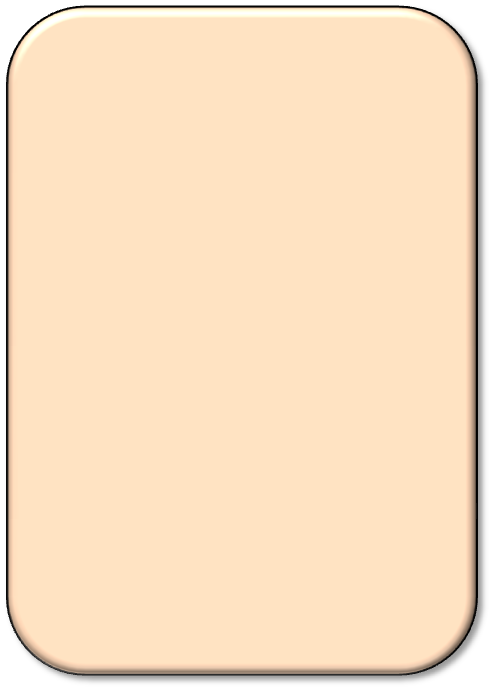 VOLL – ПРОФЕССИОНАЛЬНЫЙ СТАНДАРТ
ЯЗЫКОВЫХ КОМПЕТЕНЦИЙ 
АДАПТИРОВАННЫЙ ВАРИАНТ ДЛЯ РК
С2
Уровень владения ИЯ в совершенстве (Mastery) 
Уровень  «сверх пороговой (продвинутой) обученности» 
ИЯ - совершенствование коммуникативных умений
У- VI
Свободные 
операционные
коммуникативные 
умения, 
соответствующие 
продвинутому  
(advanced) 
уровню  владения  ИЯ
МАГИСТРА-
ТУРА
LSP
У- V
Уровень полного и свободного владения ИЯ 
 (Proficiency level) – гибкие, вариативные и 
содержательные  коммуникативные умения
С1
ЯЗЫКО-
ВОЙ 
ВУЗ
LSP
LAP
В2
Уровень «сверх пороговой (продвинутой) 
обученности»  ИЯ  (Vantage)  – совершенствование
коммуникативных умений в 4 РД
У- IV
«Верхняя промежуточная»
обученность ИЯ
(Upper Intermediate)
НЕЯЗЫКО-
ВОЙ 
ВУЗ
LSP
LAP
В1
Уровень «пороговой» обученности ИЯ  (Threshold),
относительно свободное владение
ИЯ по ограниченному составу сфер общения
У- III
«Пороговая» 
обученность ИЯ
(Threhold)
Тема I
СИСТЕМЫ ОБЩЕЕВРОПЕЙСКИХ КОМПЕТЕНЦИЙ:
CEFR, VOLL
ЯЗЫКОВОЙ
ВУЗ
НЕЯЗЫКОВОЙ
ВУЗ
№ 3
«CEFR», который теперь принят и нашей Госпрограммой образования, утвержденной на 2016-2019гг., - был принят Советом Европы (1991г.)  

	Что такое CEFR? – В переводе и понимании назначения этой аббревиатуры, чаще выпускается значение сочетания «of reference for languages», т.е. для обеспечения взаимосоответствия общеевропейским рамкам и его уровневых  индикаторов для языков Европы в языковом владении, обучении и оценке достижений.
	Европейские языковые рамки CEFR были приняты Советом Европы только тогда, когда эксперты и министерства образования всех европейских стран пришли к выводу, что для квалификационного взаимопризнания и коммуникации в определении целей, достижения и оценки стандартов Европы необходимо выработать общеевропейские рамки, которые будут признаваться как показатели определения и аттестации всех видов квалификаций, достижения общеевропейских стандартов с их описанием, а также оценки различных уровней и целей во владении языками Европы.
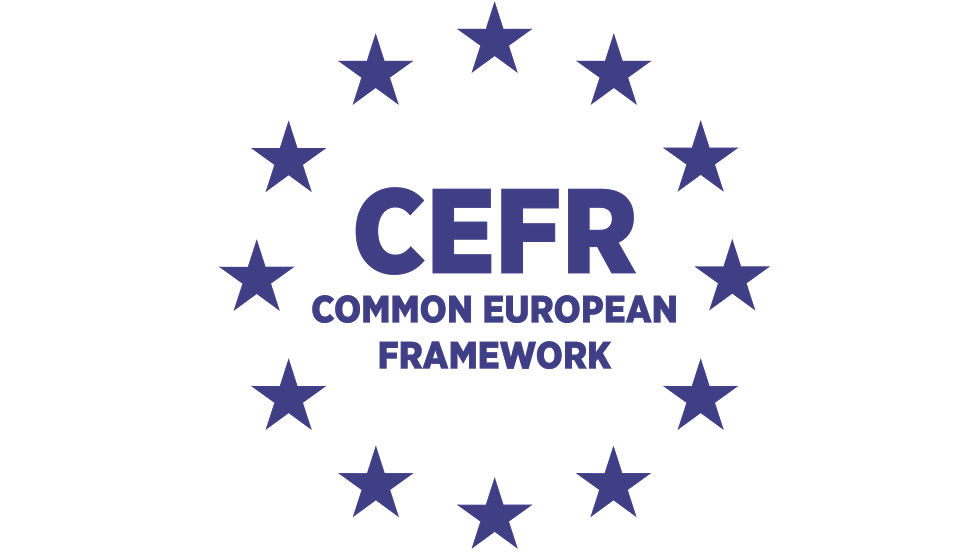 Слайд №4
Как видите, цель «Общеевропейских рамок только дать возможность соотнести уровни овладения языками, а не столько «promoting English as a «lingua franca throughout Europe», в чем обвиняли инициаторов введения общеевропейских рамок языковых компетенций, хотя это исключать тоже нельзя. В связи с этим и особо подчеркиваются целевое назначение Рамок, владение, обучение, оценка или измерение компетенций».
Конечно, в объединенной Европе языковое многообразие с самого начала была барьером для эффективного объединения таких стран Европы, международный авторитет которых, как и их языки были признаваемы и конкурентны английскому языку, но не переходить же на Есперанто или еще какой-нибудь искусственный язык.
Слайд №5
Таким образом, CEFR с его Common Reference Levels has been adopted as the global scale and a universal description of how any European Language be assessed “at 6 different levels of performance? Ranging from basic (A1, A2) through «independent» (B1, B2) to «proficient» (C1, C2).” These Levels function as a reference point both/for description of levels/achievement, and for definition of aims and objectives to reach.
Слайд №6
В отечественной модели иноязычного образования проведен был и автоматический перенос уровневого обучения английскому языку по системе кембриджских уровней. При этом, в нашей первой пригонке распределения этих уровней по ступеням системы образования был следующим:

- Для средней и средней профессиональной школы нормативными уровнями с обеспечением их предметно-содержательного минимума определялись:
 
- Для начальной школы доуровневый уровень, обеспечиваемый программами «Starters», «Movers», «Flyes» , который не сертифицируется. Для основной школы – уровень А1-А2
Для профильной школы В1+В2; для колледжей и лицеев – уровень В1+предметы на языке по профилю.
 
- Для высшей школы вводились две модели уровневого обучения
Неязыковой вуз – уровень В2+LSP
Языковой вуз – В2, С1, С2 + LAP, LSP
Слайд №7
КОНЦЕПЦИЯ  ИНОЯЗЫЧНОГО ОБРАЗОВАНИЯ В РЕСПУБЛИКЕ КАЗАХСТАН
МОДЕЛЬ УРОВНЕВОГО ОБУЧЕНИЯ ИНОСТРАННЫМ ЯЗЫКАМ
– A1, A2, B1
МОДЕЛЬ 
УРОВНЕВОГО
ОБУЧЕНИЯ
В НАЧАЛЬНОЙ
ШКОЛЕ

“Starters” 
“Movers”
“Flyers”
МОДЕЛЬ 
УРОВНЕВОГО
ОБУЧЕНИЯ
В ОСНОВНОЙ
ШКОЛЕ


А1-А2
МОДЕЛЬ 
УРОВНЕВОГО
ОБУЧЕНИЯ
В ПРОФИЛЬНОЙ
ШКОЛЕ,
КОЛЛЕДЖАХ,
ЛИЦЕЯХ
В1+ПРЕДМЕТЫ 
НА ЯЗЫКЕ ПО ПРОФИЛЮ
НЕЯЗЫКОВОЙ ВУЗ

В2+LSP
ЯЗЫКОВОЙ ВУЗ
В2, C1, C2+
LSP, LAP
АЛГОРИТМ ВНЕДРЕНИЯ КОНЦЕПЦИИ  ИНОЯЗЫЧНОГО ОБРАЗОВАНИЯ В РЕСПУБЛИКЕ КАЗАХСТАН
ПОДГОТОВКА 
УЧЕБНО-НОРМАТИВНОЙ БАЗЫ
(ГОСО, ТУПы)
ПОДГОТОВКА И ПЕРЕПОДГОТОВКА 
КАДРОВ 
ПО КОНЦЕПЦИИ ИНОЯЗЫЧНОГО 
ОБРАЗОВАНИЯ
(ИПК + ЯЗЫКОВЫЕ ВУЗЫ)
ПОДГОТОВКА 
УЧЕБНИКОВ И УЧЕБНОЙ ЛИТЕРАТУРЫ
МЕТОДИЧЕСКАЯ ПОДГОТОВКА
ПО СОВРЕМЕННЫМ ТЕХНОЛОГИЯМ ОБУЧЕНИЯ ИЯ
ЯЗЫКОВАЯ ПОДГОТОВКА С МЕЖДУНАРОДНОЙ СЕРТИФИКАЦИЕЙ
IELTS, TOEFL
CEFR – В2, С1-С2 LAP, LSP
CEFR
№ 4
С2
Уровень владения ИЯ в совершенстве (Mastery) 
Уровень  «сверх пороговой (продвинутой) обученности» 
ИЯ - совершенствование коммуникативных умений
VI
Свободные 
операционные
коммуникативные 
умения, 
соответствующие 
продвинутому  
(advanced) 
уровню  владения  ИЯ
МАГИСТРА-
ТУРА
LSP
V
Уровень полного и свободного владения ИЯ 
 (Proficiency level) – гибкие, вариативные и 
содержательные  коммуникативные умения
С1
ЯЗЫКО-
ВОЙ 
ВУЗ
LSP
LAP
В2
Уровень «сверх пороговой (продвинутой) 
обученности»  ИЯ  (Vantage)  – совершенствование
коммуникативных умений в 4 РД
V- IV
«Верхняя промежуточная»
обученность ИЯ
(Upper Intermediate)
LAP
3 уровня ( B2, C1, C2) +3 уровня ( У- IV + У-V, У-VI)
6-ти уровневая основа национально-адаптивной
 системы языковых компетенций
II  Уровневая система языковых компетенций на интеграции CEFR и VOLL – профессионально-языковых компетенций для языкового вуза
ЯЗЫКОВОЙ
ВУЗ
№ 5
Что касается профессионально-уровневой системы профессионально-языковых компетенций для языкового вуза, то она также сведена к 6 уровневой системе:
- уровни CEFR – В2, С1-С2 (3 уровня);
- уровни VOLL  - III, V, VI (3 уровня), которые распределяются и интегративно формируются на 23 курсах (CEFR – В2+ VOLL – IV уровень);
на 4 курсе (CEFR- C1+ VOLL – V уровень)
магистратура (CEFR- C2+ VOLL – VI уровень)
- для неязыкового вуза:
1-2 курсы (CEFR- В1+ VOLL – III уровень)
Слайд №8
На основе разработанной 5-ти уровневой модели Национально-адаптивной системы уровней языковых компетенций, формирующей профбазируемые иноязычные компетенции для вузовского и послевузовского образования, а именно: 

уровень минимальной достаточности – А1,А2; 
уровень базовой достаточности – В1; 
уровень базовой стандартности – В2; 
уровень сверхбазовой стандартности – С1;
уровень максимально-достаточный – С2
 	Были выработаны Национально-стандартизированные 5 уровней языковых компетенций, соответствующих и соотносящихся с национально-адаптивными уровнями:

I национально-стандартный уровень минимальной достаточности (I HC) – (А1,А2)
II национально-стандартный уровень базовой достаточности (II HC) – (В1);
III национально-стандартный уровень базовой стандартности (III HC) – В2
IV национально-стандартный уровень сверхбазовой стандартности (IIV HC) – С1,
V национально-стандартный уровень максимальной достаточности (V HC) – С2
Слайд №9
НАЦИОНАЛЬНО-АДАПТИВНЫЕ 
СТАНДАРТНЫЕ УРОВНИ ЯЗЫКОВЫХ КОМПЕТЕНЦИЙ
УРОВЕНЬ МИНИМАЛЬНОЙ ДОСТАТОЧНОСТИ
А1
ПЕРВЫЙ НАЦИОНАЛЬНЫЙ СТАНДАРТНЫЙ 
УРОВЕНЬ – I НС
А2
УРОВЕНЬ БАЗОВОЙ ДОСТАТОЧНОСТИ
В1
II НАЦИОНАЛЬНЫЙ СТАНДАРТНЫЙ 
УРОВЕНЬ – II НС
УРОВЕНЬ БАЗОВОЙ СТАНДАРТНОСТИ
III НАЦИОНАЛЬНЫЙ СТАНДАРТНЫЙ 
УРОВЕНЬ – III НС
В2
УРОВЕНЬ СВЕРХ-БАЗОВОЙ СТАНДАРТНОСТИ
С1
IV НАЦИОНАЛЬНЫЙ СТАНДАРТНЫЙ 
УРОВЕНЬ – IV НС
V НАЦИОНАЛЬНЫЙ СТАНДАРТНЫЙ 
УРОВЕНЬ – V НС
МАКСИМАЛЬНО-ДОСТАТОЧНЫЙ УРОВЕНЬ
С2
Параллельное использование или интеграция этих двух адаптивных систем позволяет проводить адаптацию по:

конечным требованиям к уровням языковой компетенции для всей системы образования РК (школа-вуз);

содержательному и коммуникативному регистру вариативных требований (школа-колледж-языковые/неязыковые вузы);

технологическому блоку адаптации (система оценивания, механизмы контроля, система учебных комплексов, система международной сертификации), которая также распределяется по типам и формам образования.
Слайд №10
Третий базис – это Универсальная концепция и структура формирования полиязычия на основе когнитивно-лингвокультурологической методологии, представляющей собой универсальную структуру моделирования языкового образования, которая базируется, как уже было показано ранее, на первичных закономерностях – для родного языка, на вторичных – для вторых языков с определенным составом условий, и при полном отсутствии этих условий при усвоении иностранного языка. 	
	Методика иноязычного образования значительно обогатилась от достижений теории межкультурной коммуникации, когнитивистики, этно-и-лингвокультурологии, психолингвистики и др. современных теорий.	
	Очевидно, что на современном этапе своего развития когнитивистика привнесла в теорию межкультурной коммуникации и обучения иностранным языкам целый ряд основополагающих теоретических выкладок, позволяющих аргументировать органичность и взаимообусловленность ведущих теорий лингвистики и методики иноязычного образования, открывая новые перспективы исследований возможностей перестройки когнитивно-языкового сознания, когнитивно-концептуальных структур сознания в зависимости от целевых установок, создавая для этого необходимые условия.
Слайд №11
Моделирования становления профессионального – полиязычной личности 
в условиях высшего профессионального образования
Тема I
ПРОФЕССИОНАЛЬНО-
ЯЗЫКОВОЕ
ОБРАЗОВАНИЕ
ПРОФЕССИОНАЛЬНО-
ИНОЯЗЫЧНОЕ
ОБРАЗОВАНИЕ
ПРЕДМЕТНАЯ
ОБЛАСТЬ
иностранный язык
ЯЗЫКИ
казахский язык 
как родной
русский язык
как родной
казахский/русский
 языки
как вторые
СОСТАВ 
УСЛОВИЙ
отсутствие Социо- 
профессионального 
контента
профессионально-
образовательный  
Контент (содержание)
первичный
Социо- 
профессиональный 
Контент (Iя) (?)
первичный
Социо- 
профессиональный 
контент (Iя) (?)
вторичный
Социо- 
профессиональный 
Контент (IIя) (?)
Лингво-профессиональ
ная 
отраслевая основа
отсутствие 
Лингво-профессиольной 
основы
наличие лингво- 
профессиональной
отраслевой основы (?)
наличие
лингво- профессиональной
отраслевой основы
вторичная
Лингво- профессиональная
Отраслевая основа
механизм 
взаимопереключания 
с языка на язык
форма 
языкового сознания
первичное 
языковое
сознание
первичное
языковое
сознание
вторичное 
языковое
сознание
межязыковая 
профессионально-
коммуникативная
компетенция
объект
формирования
лингво-
профессионально-
коммуникативная 
компетенция
лингво-
профессионально-
коммуникативная 
компетенция
лингво-
коммуникативная 
компетенция
субъект
межкультурной 
коммуникации
результат
образования
первичная
языковая личность
первичная
языковая личность
вторичная
языковая личность
№ 7
Четвертый базис – Универсальная компетентностная модель специалиста как основа  моделирования современного профобразования.

Универсальность и проецируемость компетентностной модели на любую профессионально-базируемую систему образования обеспечивается следующим:

Модель – универсальна, стадиальна, преемственна и последовательна в моделировании, так как поступенчата с последовательным наращиванием усложнений с каждым последующим блоком компетенций до завершенности их формирования;

Компетентностно инвариантна по направленности на профессию, на вариативна по ступеням (блок ориентирования, блок базирования, блок идентифицирования профессии)
Слайд №12
Отмеченные 4 концептуальных базиса позволили выстроить целостную современную парадигму иноязычного образования, в котором:
 
через единство предметного и процессуального составляющих формируются когнитивно-лингвокультурологические комплексы (КЛК) - основа для формирования вторичного когнитивного сознания и вторичной языковой категоризации;

- через организационные блоки ТТЕ обеспечивается одновременно формирование «межкультурно-коммуникативных» компетенций и их субкомпетенций, в последовательности соответствующей гармонизированной, международно-адаптивной, национально-стандартизированной уровневой системы иноязычных компетенций, состоящей из 5 уровней.
Слайд №13